What’s the NGS data look like??
Read type
pair-end/mate-pair reads
strobe reads(PacBio)
single end reads
Raw reads
FASTQ
@EAS139:136:FC706VJ:2:2104:15343:197393 1:Y:18:ATCACG
GATTTGGGGTTCAAAGCAGTATCGATCAAATAGTAAATCCATTTG
+
!''*((((***+))%%%++)(%%%%).1***-+*''))**55CCF
Raw reads
@EAS139:136:FC706VJ:2:2104:15343:197393 1:Y:18:ATCACG
GATTTGGGGTTCAAAGCAGTATCGATCAAATAGTAAATCCATTTG
+
!''*((((***+))%%%++)(%%%%).1***-+*''))**55CCF
Line 1 begins with a '@' character and is followed by a sequence identifier and an optional description (like a FASTA title line).
Line 2 is the raw sequence letters.
Line 3 begins with a '+' character and is optionally followed by the same sequence identifier (and any description) again.
Line 4 encodes the quality values for the sequence in Line 2, and must contain the same number of symbols as letters in the sequence.
What’s the header mean?
@EAS139:136:FC706VJ:2:2104:15343:197393 1:Y:18:ATCACG
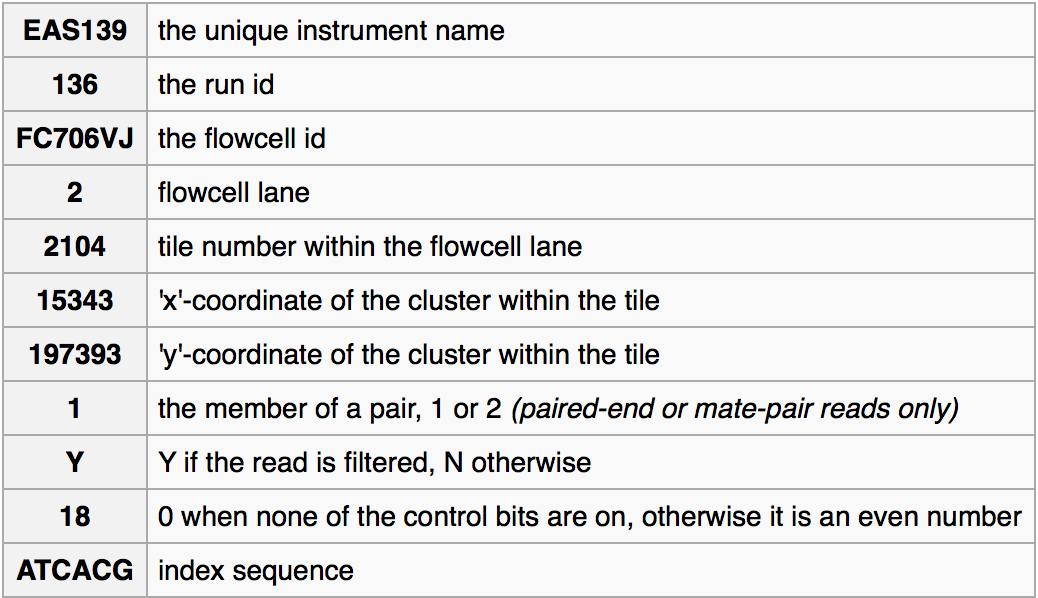 Quality Score
@EAS139:136:FC706VJ:2:2104:15343:197393 1:Y:18:ATCACG
GATTTGGGGTTCAAAGCAGTATCGATCAAATAGTAAATCCATTTG
+
!''*((((***+))%%%++)(%%%%).1***-+*''))**55CCF
Phred quality scores are defined as a property which is logarithmically related to the base-calling error probabilities.
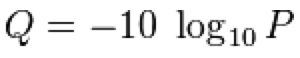 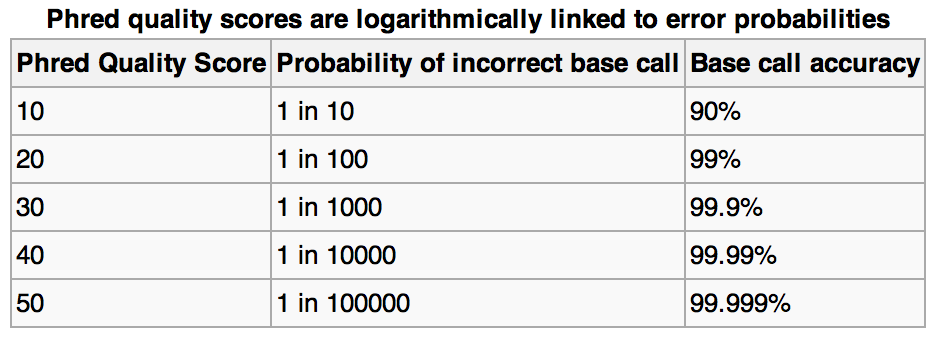 encoded a Phred quality score from 0 to 62 using ASCII 64 to 126
Two very useful sites
http://seqanswers.com/
SEQanswers, all about next-gen sequencing

http://biostars.org/
BioStar, a Q&A site where you can find answers, and ask questions.
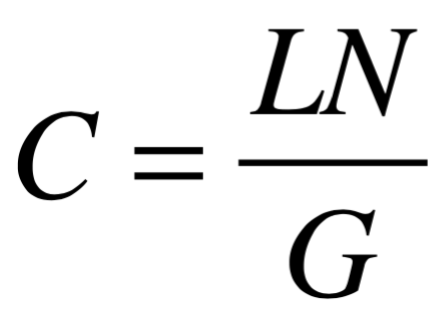 Theoretical/Expected Coverage
The theoretical/expected coverage(C) is the average number of times that each nucleotide is expected to be sequenced given a certain number of randomly distributed  reads of a given length
where L is the read length, N is the number of reads and G is the haploid genome length.
Do Not Need Extremely High Coverage
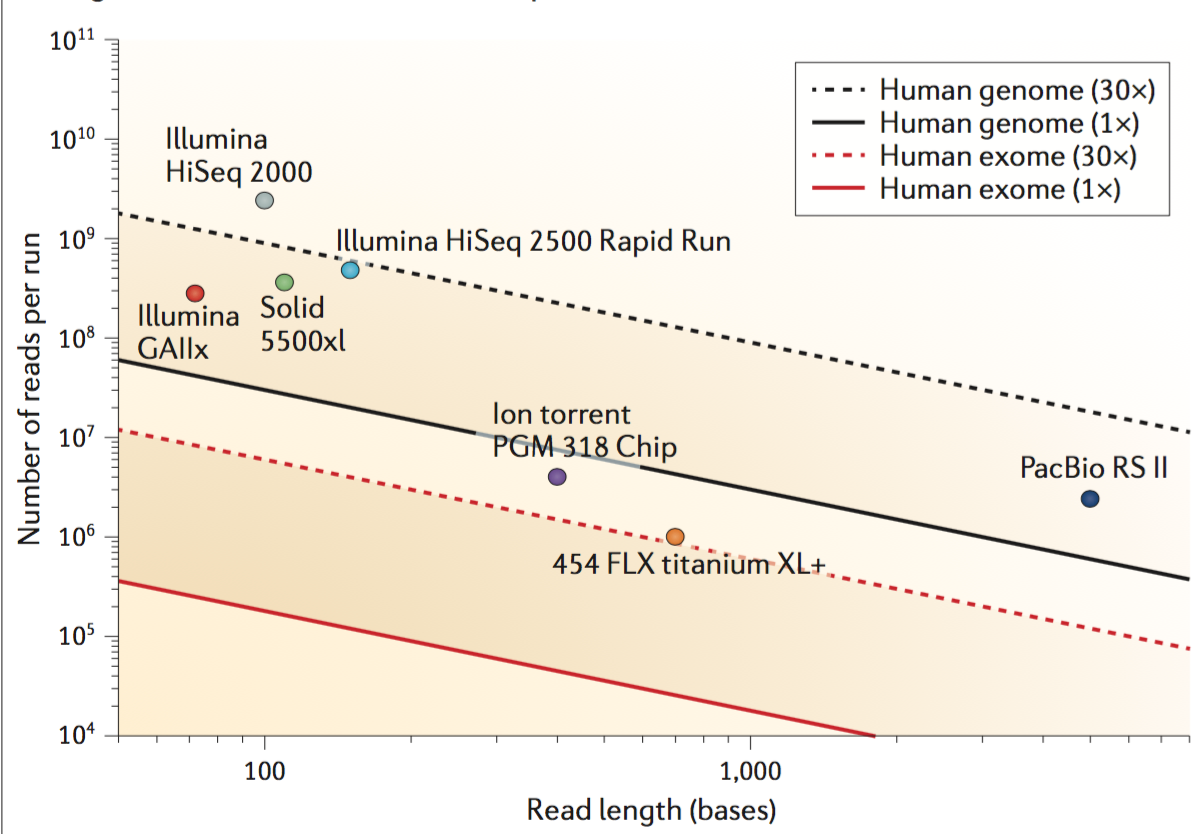 Depends on the sequencer and objective
Huge amounts of overlapping short reads
Nature of NGS Data
Reads coverage is not uniform distribution
Various quality
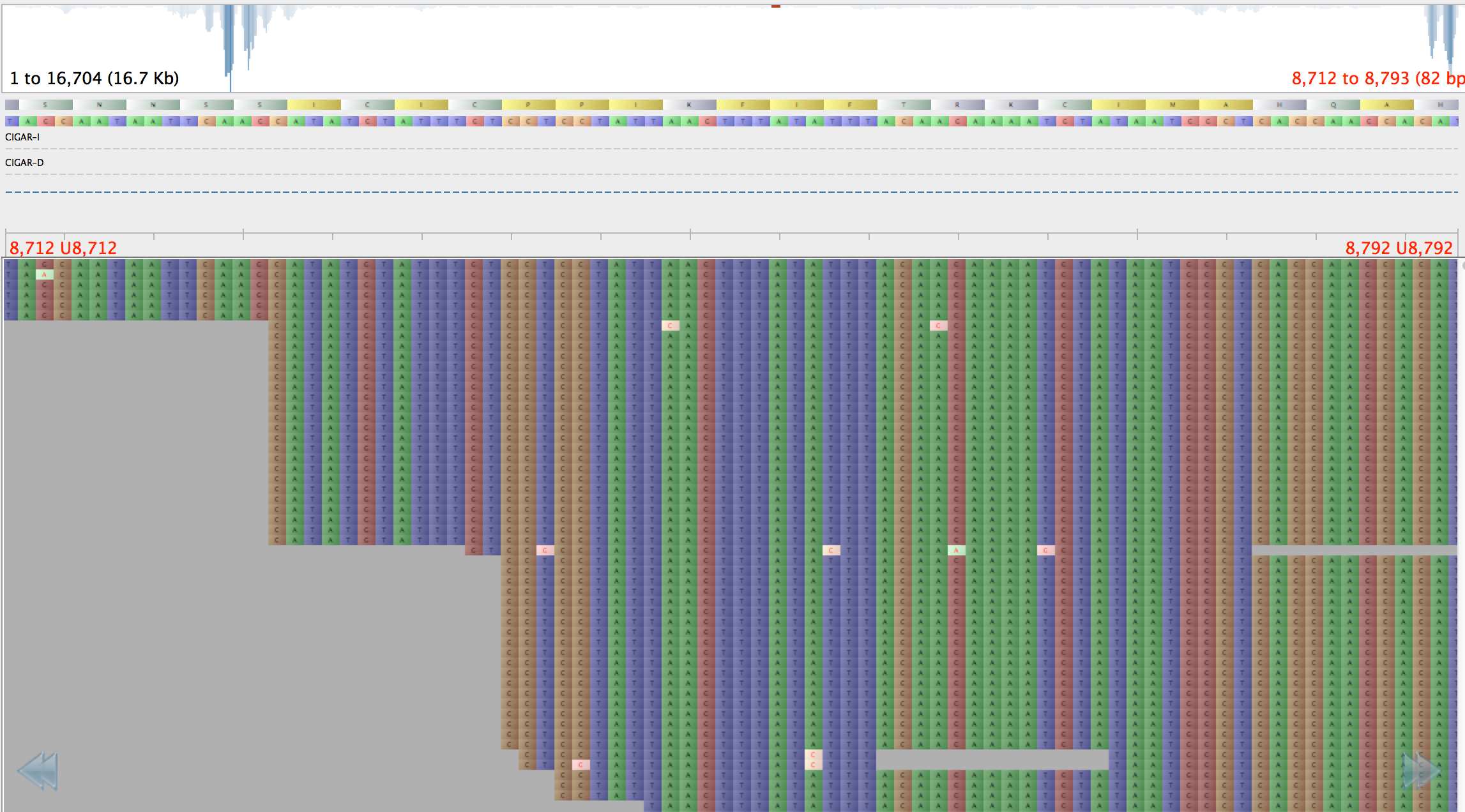 Since the nature of NGS sequencing, short reads need to be assembled.
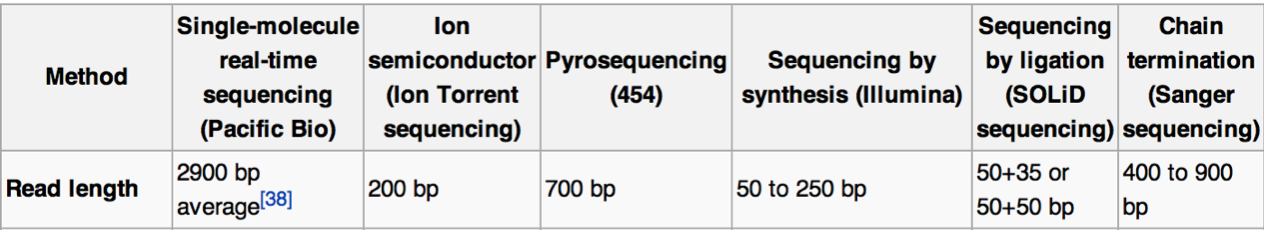 That’s What We Do Right Now
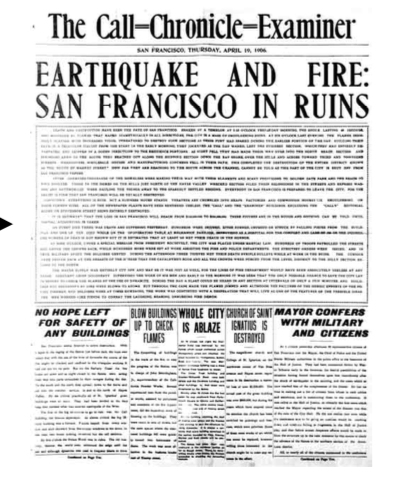 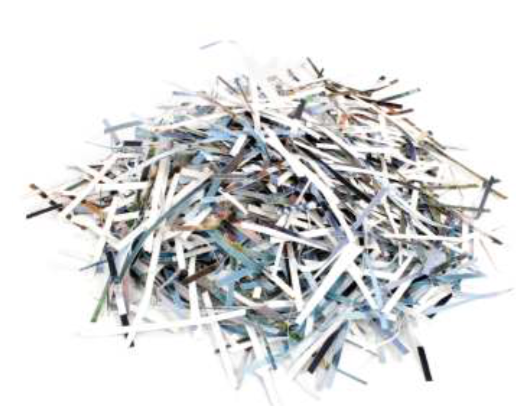 Prerequisite Knowledge
What’s Graph?
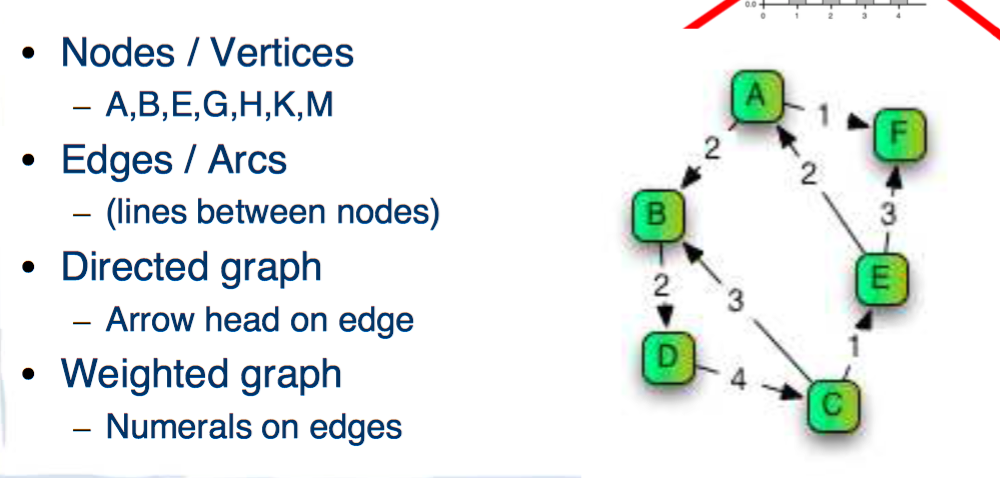 Prerequisite Knowledge
What’s Reads/Contig/Scaffold
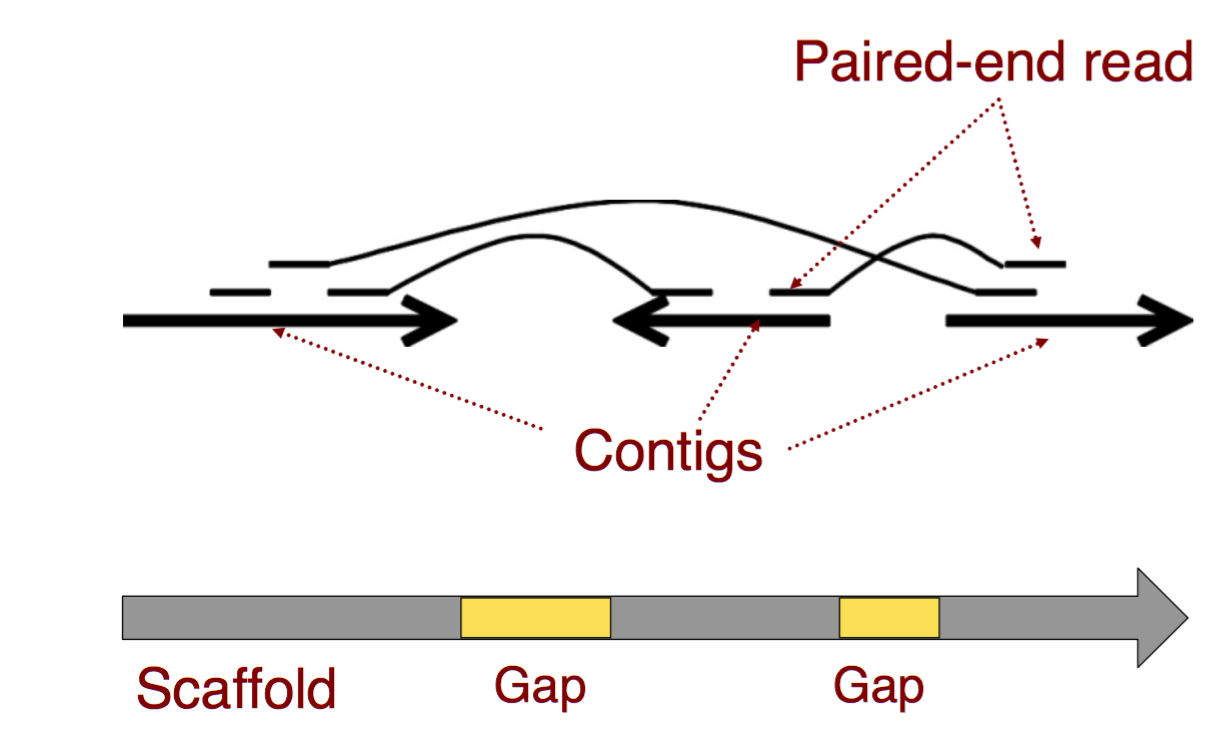 Strategies of Assembly
Without reference genome – de novo assembling
With reference genome – mapping
Without reference genome – de novo assembling
OLC(Overlap Layout Consensus)
Overlap: Find all overlaps between reads
Layout: Build, then simplify the graph
Consensus: Traverse the graph
Show an Extremely Simple Example in an Extremely Naive Way!!!
What counts as “overlapping” ?
Minimum overlap length eg. 20bp
Minimum %identity across overlap eg. 95%
Choice depends on total sequence length and expected error rate
Thresholds can be set for evaluate the overlap
read1: ATGCATGCT - -
read2: GCATGCTAA
read2:GCATGCTAA - - - - -
read3: TAAGCGGA
read1: ATGCATGCT
Reverse Complement
read3: TAAGCGGA- - -
Overlap
read2:  - -GCATGCTAA
read3:  - - - - - - TAAGCGGA
read4: CCGTCCGC
RCread4: - - -GCGGACGG
read2: GCATGCTAA
read3: TAAGCGGA
GCGGACGG
Layout
“Score” between Pairwise Reads
read
1
Layout
Forward Overlap
Thicker for stronger evidence of overlap
Reverse Complement Overlap
3
2
4
1
AT
Consensus
GCATGCT
3
2
TAA
AA
ATGCATGCTAATAAGCGGACGG
GCGGA
4
CGG
In Real Case
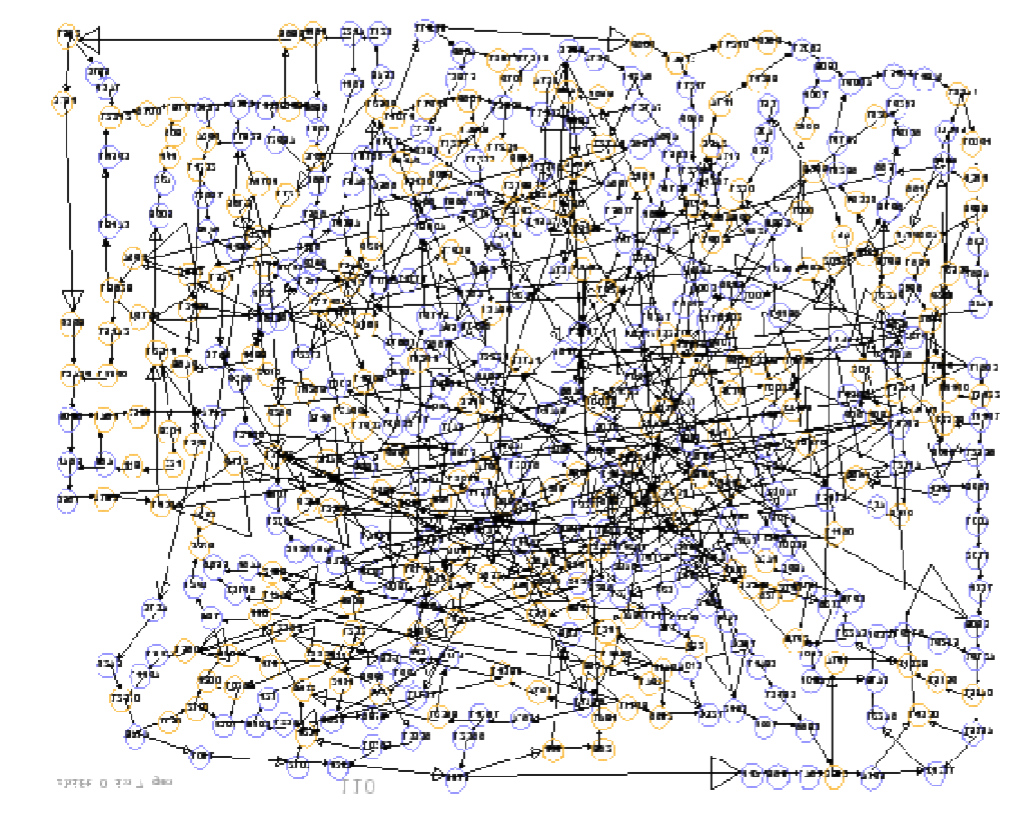 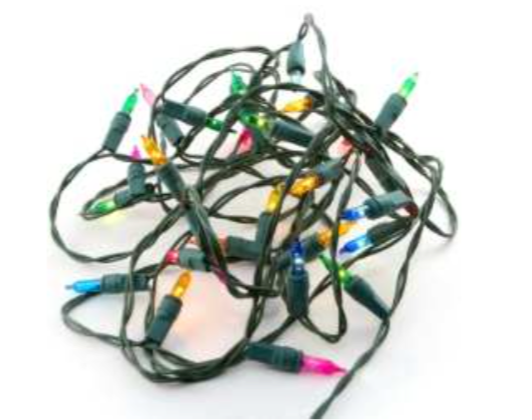 TTC
GAT
ATT
TCT
CTA
TAA
AGT
AAG
De Bruijn Graph
>seq1
TTCTAAGT
>seq2
CGATTCTA
CGA
TAA
AAG
CGA
GAT
CGA
AAG
TTC
TCT
CTA
GAT
De Bruijn Graph
>seq3
CGATTGTAAGT
>seq1
TTCTAAGT
>seq2
CGATTCTA
ATT
AGT
AGT
ATT
TTG
TGT
GTA
De Bruijn Graph
>seq3
CGATTGTAAGT
>seq1
TTCTAAGT
>seq2
CGATTCTA
TTC
TCT
CTA
TAA
AGT
CGA
GAT
ATT
AAG
TTG
TGT
GTA
De Bruijn Graph
Common Structure
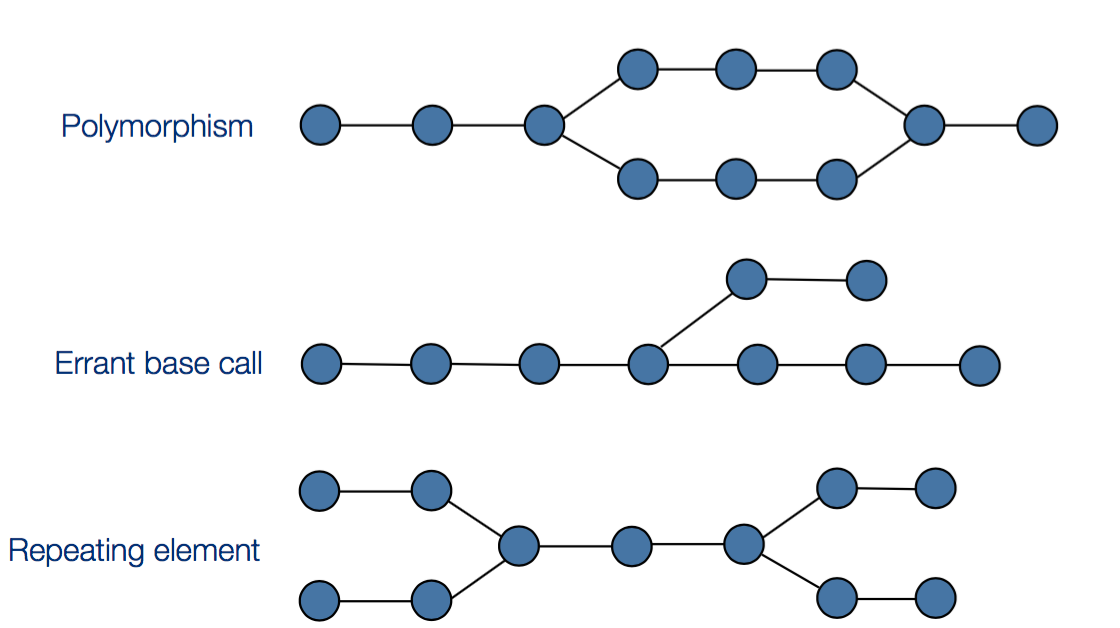 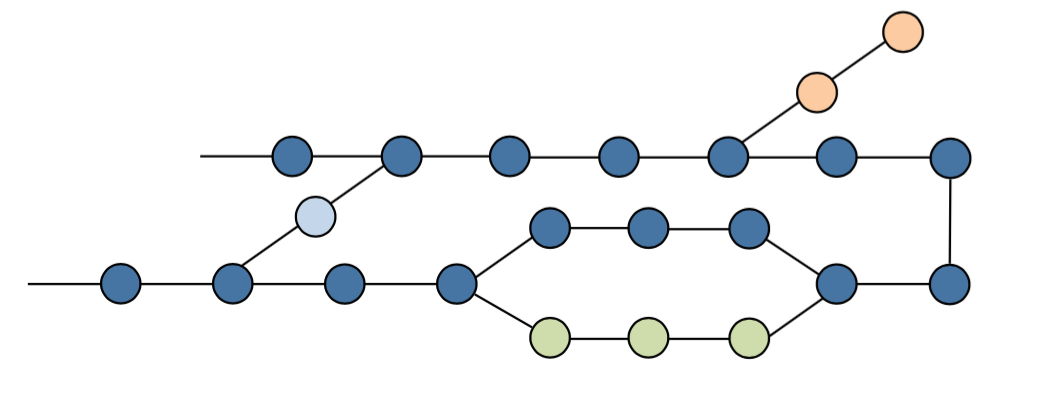 De Bruijn Graph
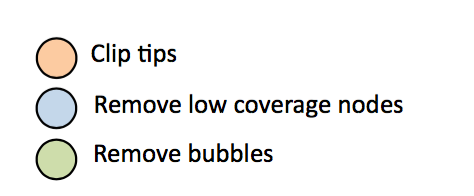 De Bruijn Graph
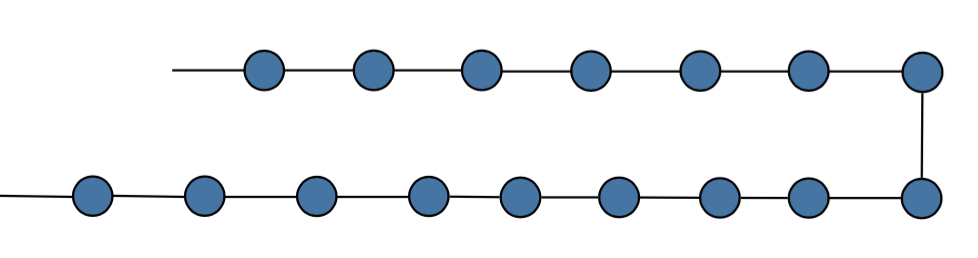 In Real Case
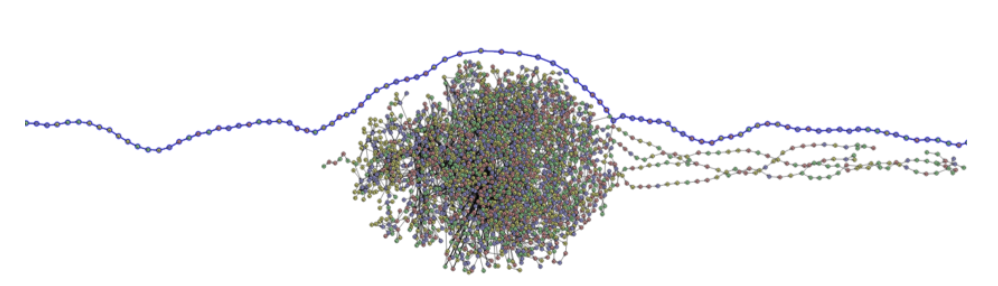 Assemble Quality Measurement
Number of contigs
The lower the better
Contig sizes 
The larger the better (up to the size of the genome), usually given in maximum, minimum and average lengths.
Total size
Should be close to expected genome size
N* 
* represent for a positive integer. See details in next slide
i.e N50
The N50 of a set of contigs is the size of the largest contig for which half the total size is contained in that contigs and those larger.
An example: 
7 contigs totalling 20 units: 7, 4, 3, 2, 2, 1, 1 

N50 is 4 ,as 7+4=11 ,which is > 50% of 20.
Higher N50 may mean better assembles, while erroneously large contigs with unrelated reads may also have high N50.
OLC vs. De Bruijn
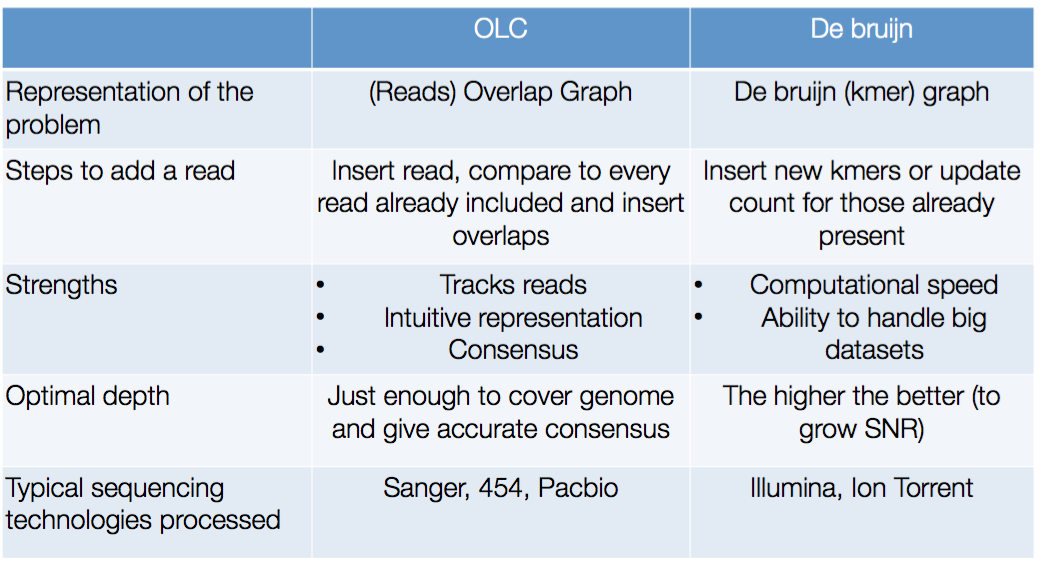 Sophisticated Problems in Real Cases
Read errorsintroduce false edges and nodes
Non-haploid organismsheterozygosity causes lots of detours
Repeatsif longer than read length causes nodes to be shared, locality confusion